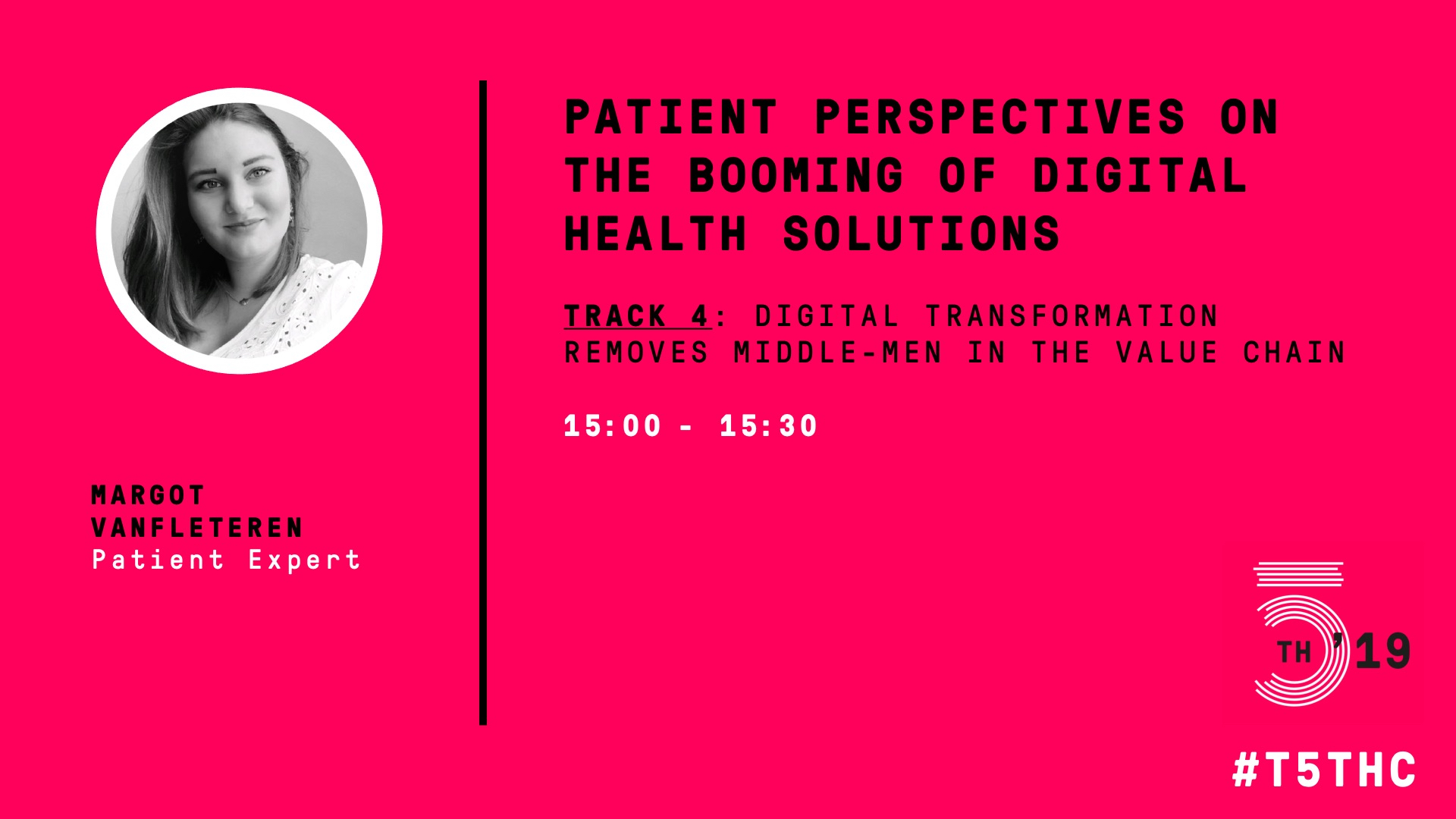 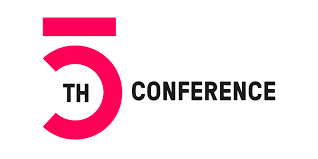 #WEARENOTWAITING
Margot Vanfleteren
Type 1 diabetes
Health Sciences
Patient Expert
Travelled the world for and with type 1 diabetes

Let’s connect
@MargotVF
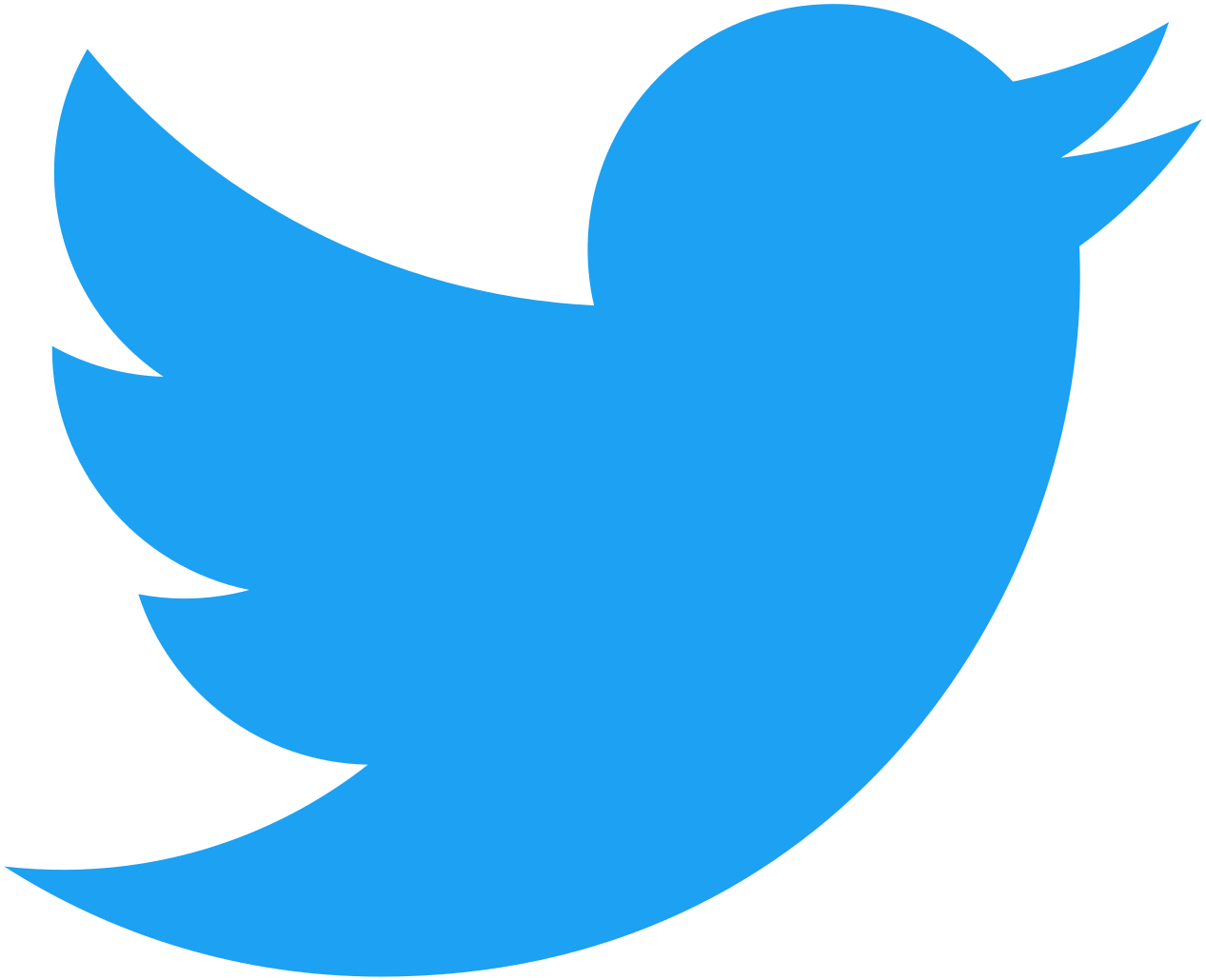 OR patient perspectives on the booming of digital health solutions
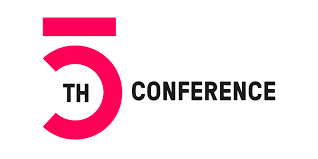 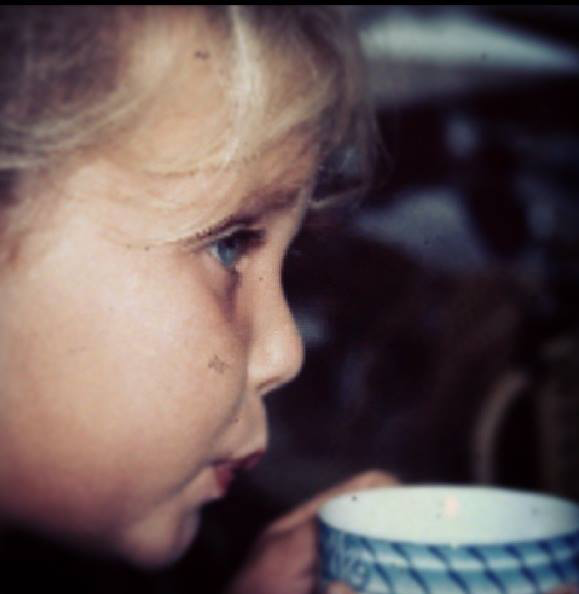 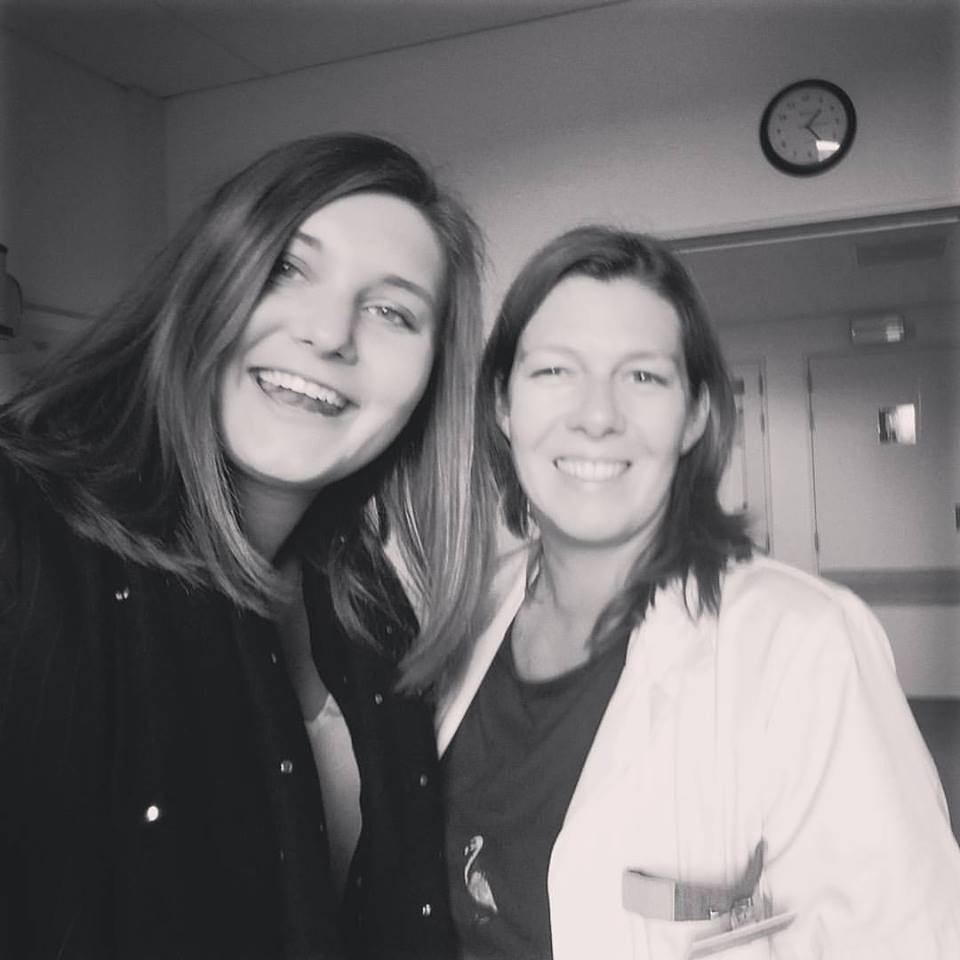 My story
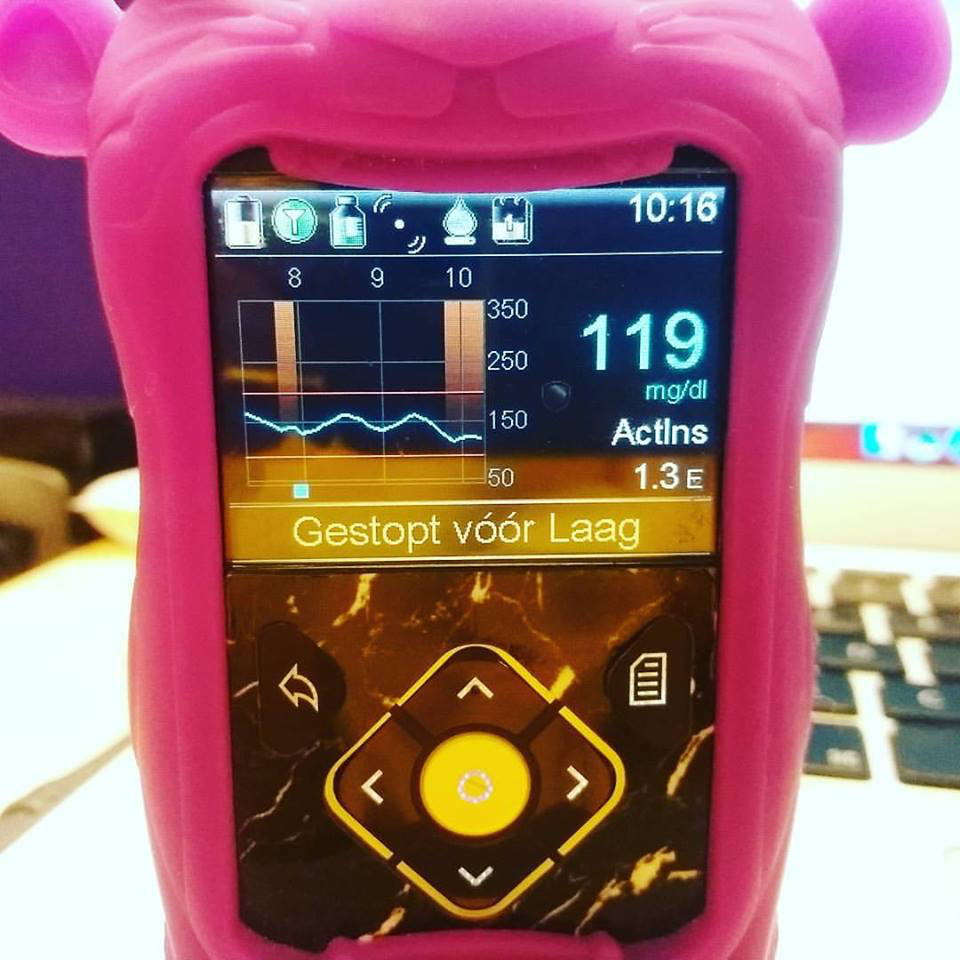 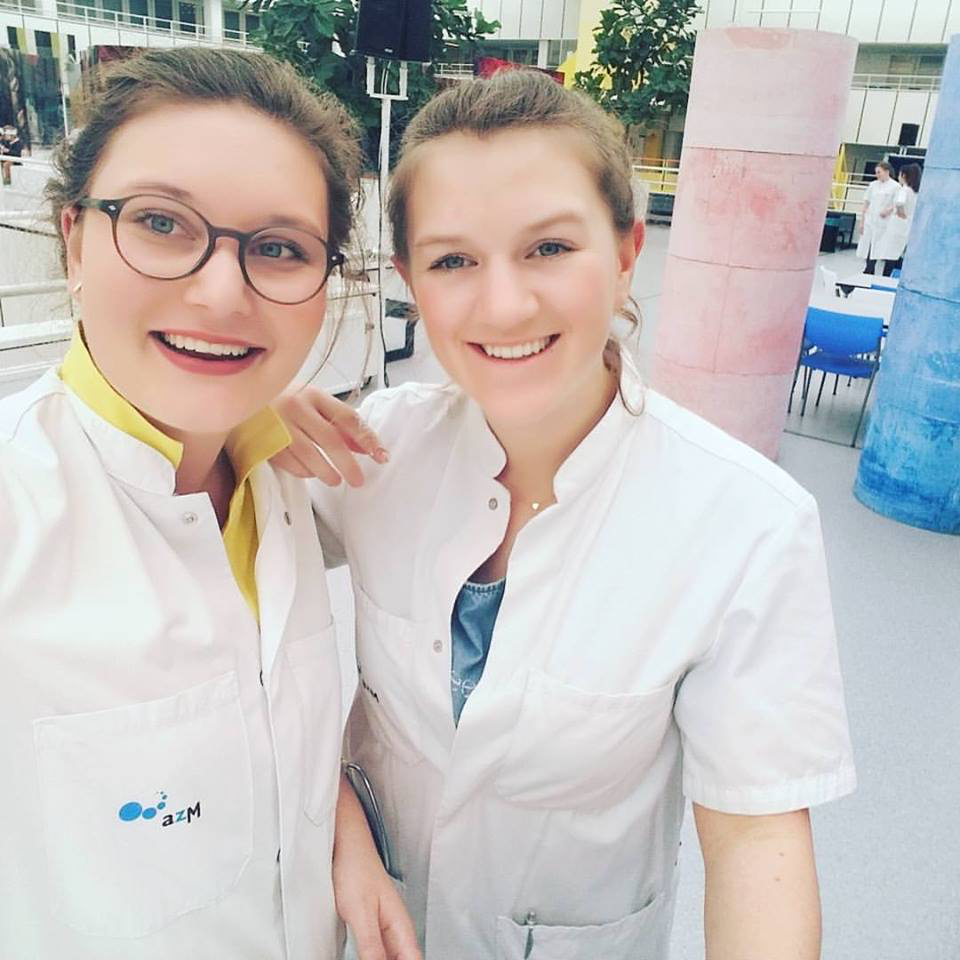 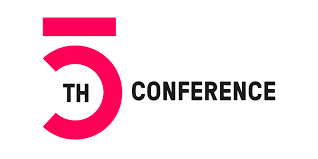 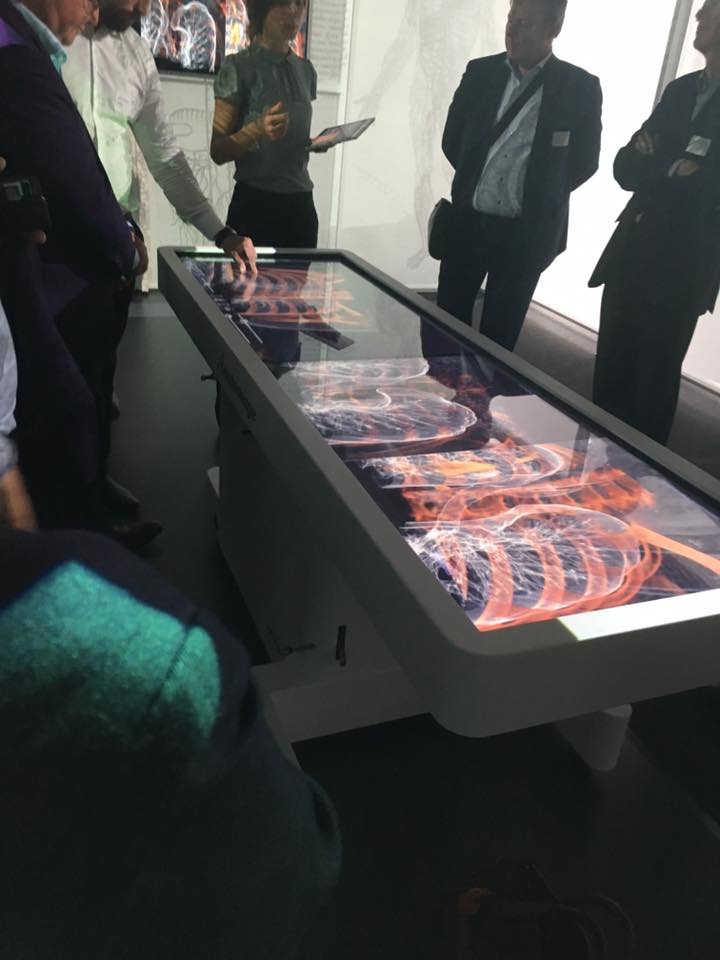 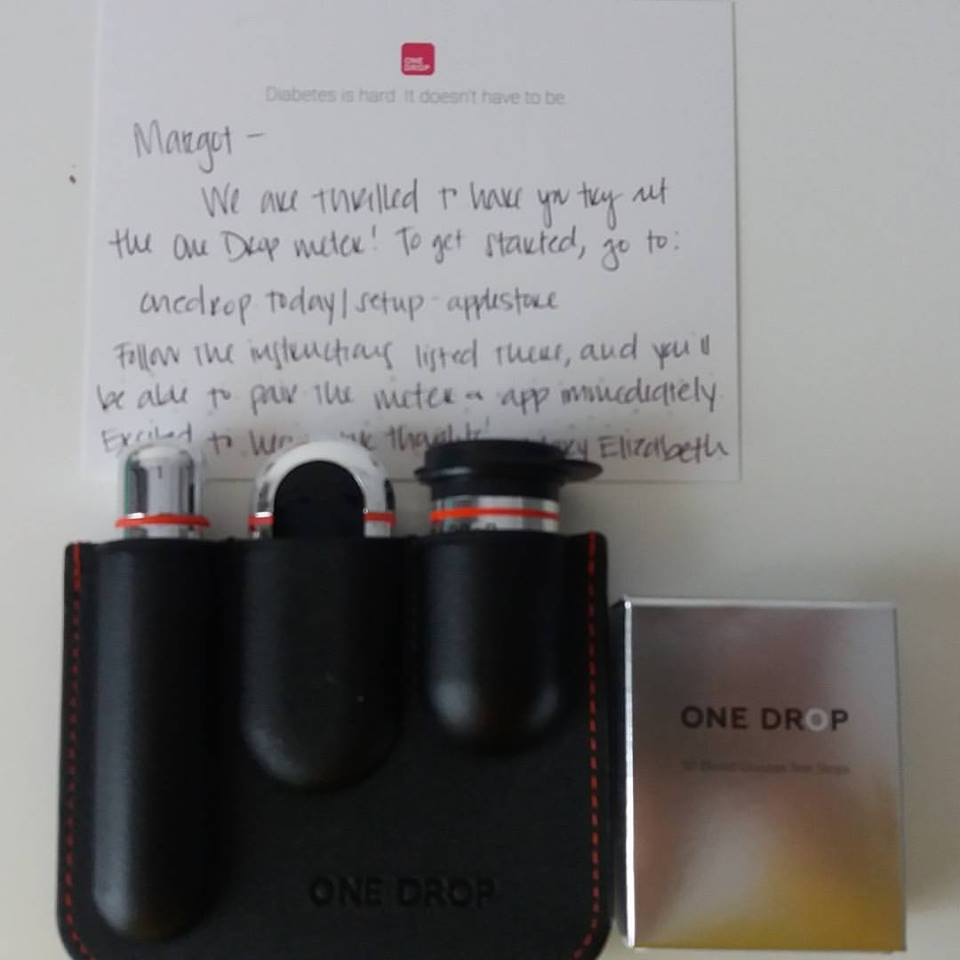 My story
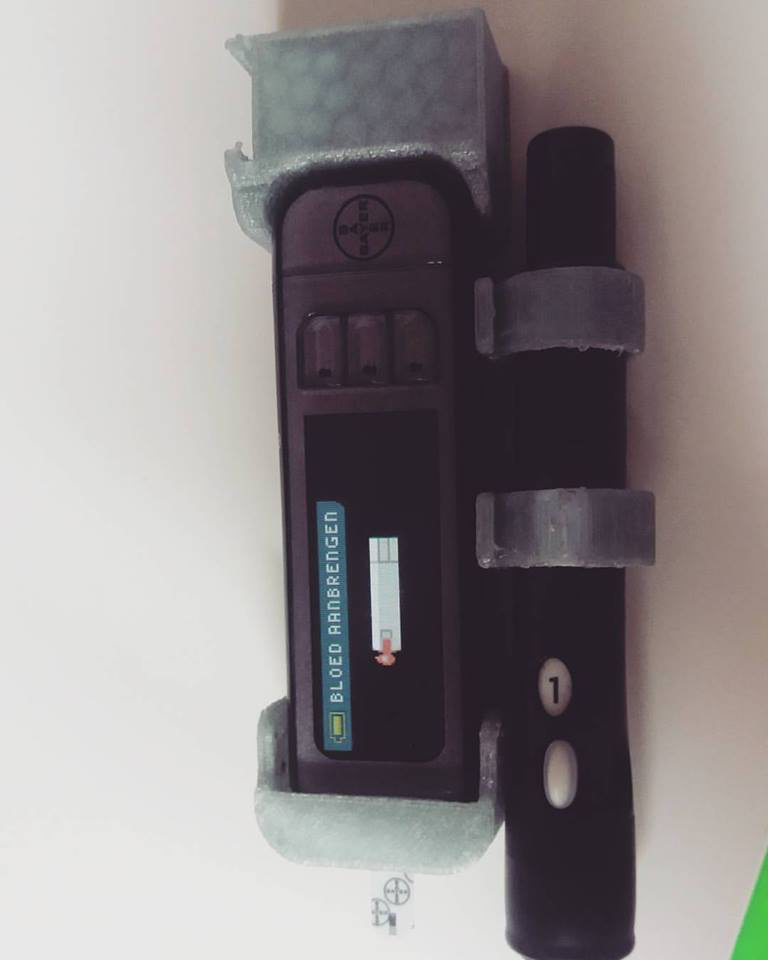 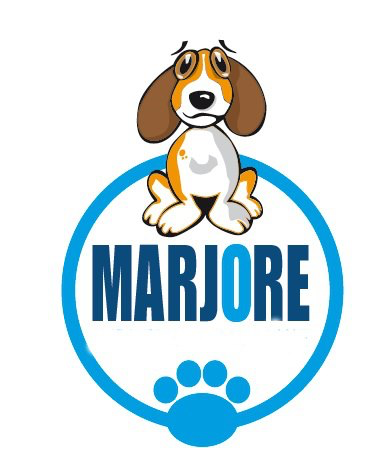 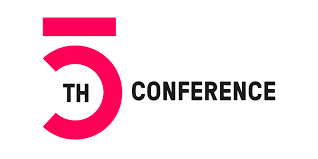 My story
“Better health  is not  a science  problem, it’s an information problem”
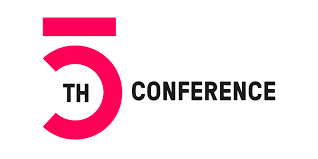 My story
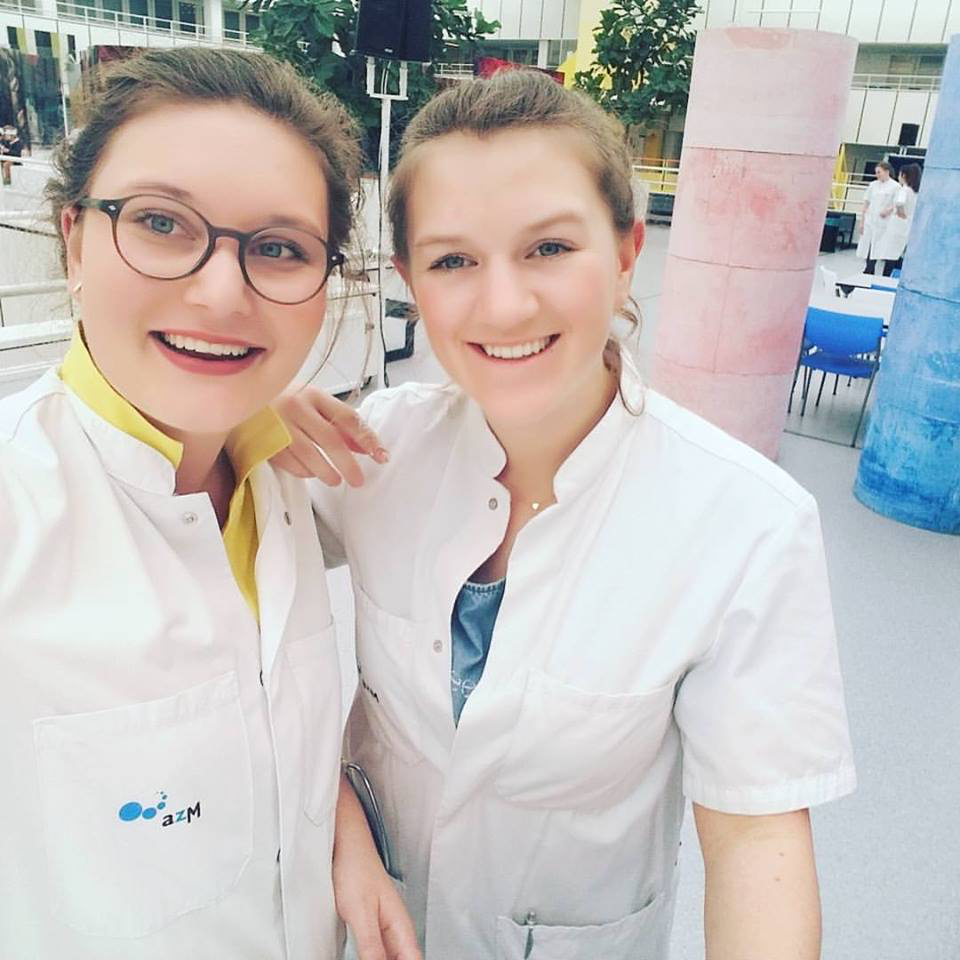 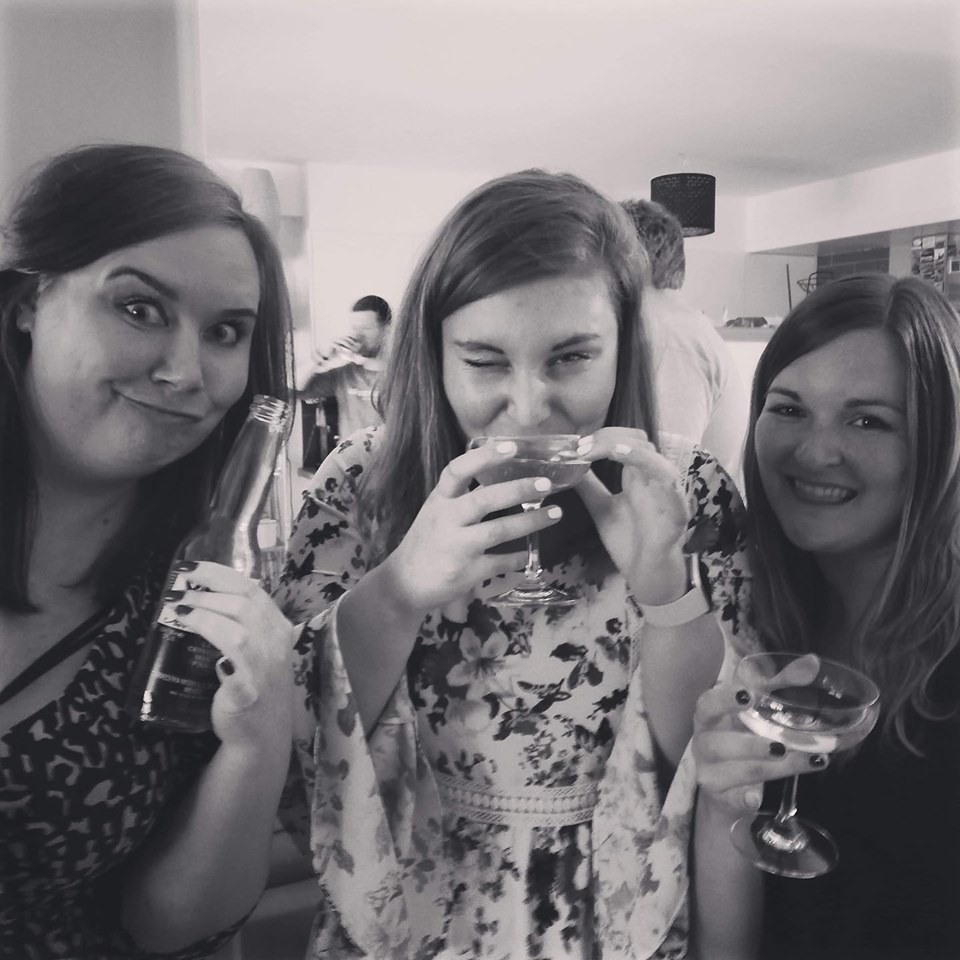 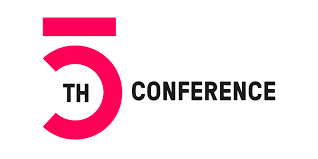 What’s digital health(*)?
(*)to me, the patient
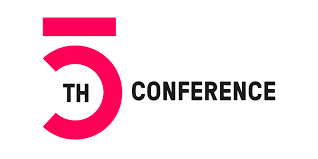 “By combining technology and the genomic revolution, digital health is empowering us to track, manage and improve our own and our family’s health and care environments leading to greater independence and improved health outcomes.”

Improve efficiency
Improve access
Increase QoC
Personalize medicine
Digital health
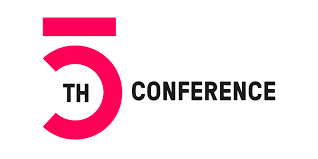 Bottom-up vs top-down innovation
Economic/legal concepts(competition, market, regulation)
Timing
Duties vs obligations
USA vs EU environment
Actionable big data
The challenge
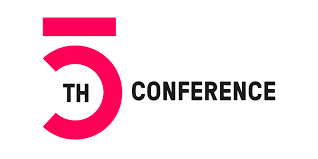 Internal or external challenge and opportunity
Needed to make change vs wanted change
Money vs ideas 
Open vs closed
…
Patients & companies vs digital health
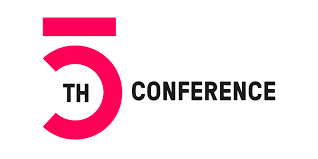 Digital health enables me to live my life to the fullest whilst providing my valuable insights on how I can improve my current treatment.
My vision
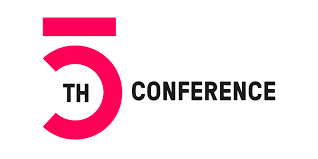 The digital gap
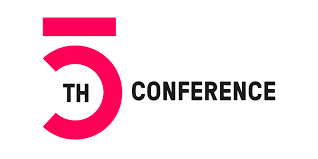 What we have vswhat we want
Open systems so we can customize(=personalized medicine)
Flexible legal/governmental systems
Hardware, software and wetware
Interoperable data

“The problem and its solution will get closer in person, space, and time. We are not waiting.” - Tidepool
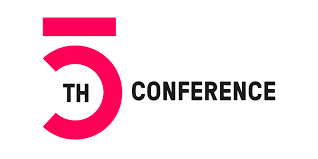 DIY APS(do it yourself artificial pancreas system)
A good case practice
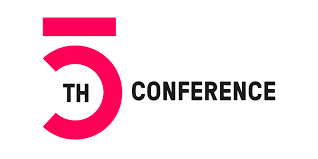 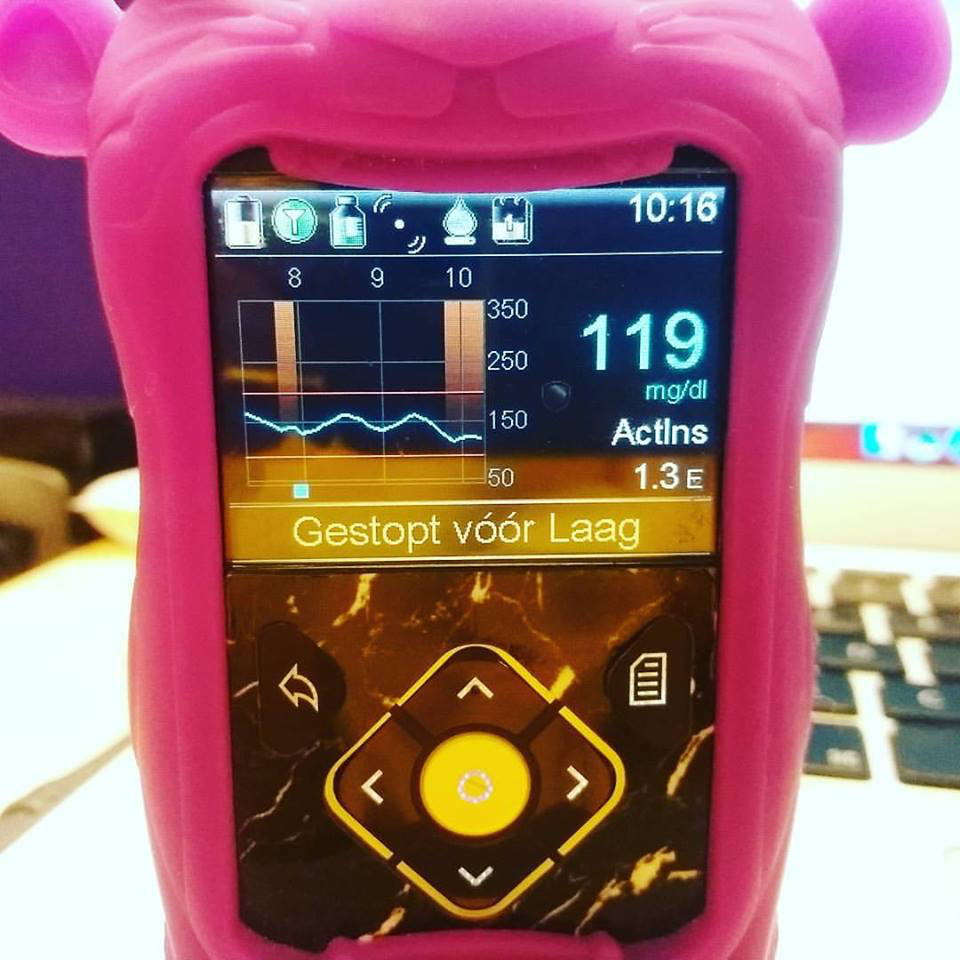 A quick intro to diabetes type 1
Pancreas does no longer produce insulin
Pancreas replaced by my brains and tools
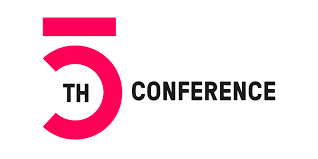 Pumps, meters and CGMs from different manifractures
We know something that they don’t(or that’s what we believe)
Passion 
Different breeds
Real-life practices of opportunities
Struggle connects
History
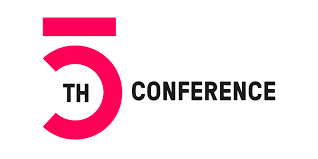 Patient reality
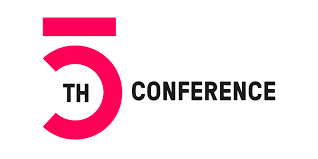 Trial and error
Community learning
Some background in coding
Ownership bottom up
Not reinventing hardware but use through software
The first steps
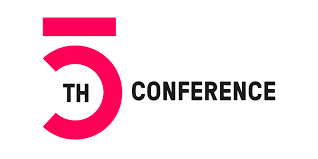 What is DIY APS?
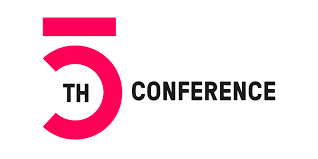 The power of evidence
Open APS research consortium
How to best share data
GITHUB
Warranties, legal boundaries
Healthcare systems
AI learning
The error we needed/have
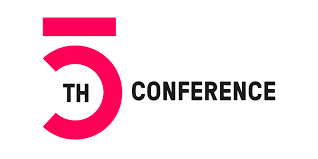 Not customizable(enough)
Self building = understanding
Why not go for catalog options?
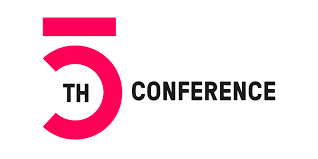 First paper on DIY APS published
30 000 users in over 30 countries
Making use of (partially) reimbursed technologies
Patients taking care into own hands
Today
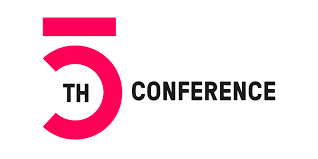 Early adapters
Difficult to get the needed hardware
DIY APS in BE
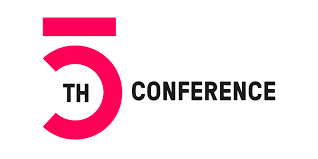 The future of DIY APS
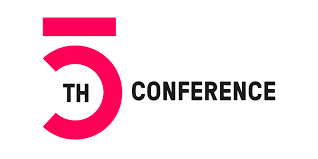 Industry is slowly allowing collaboration
Dexcom
Roche
From top down to bottom up?
New financing structures?
Industry
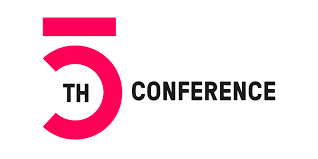 A new perspective for research
Supported by H2020
Research
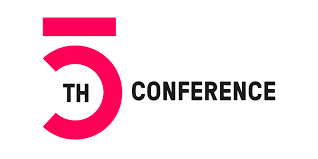 Empowered by increased QoC
New struggles, new ideas
Sick of hearing “no”
Tired of waiting
Users
= change to be continued
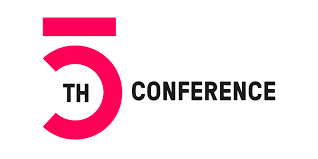 What we can learn from DIY APS
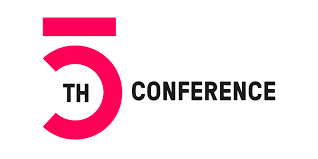 Digital health & patients
Team work makes the dream work
Online patient communities are opportunities for innovation in care/cure
There’s always a way, just get started
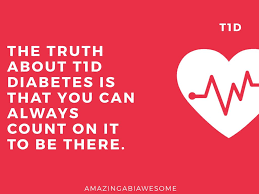 “Science and everyday life cannot and should not be separated”

- Rosalind Franklin